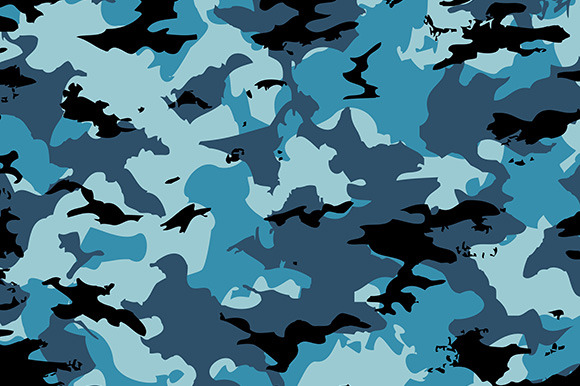 Your mission...
C
Context
A
Approach
M
Meaning
O
Opinion
Background information about the Photographer-
Nationality?
Contemporary?
(currently working)
Are they famous for particular works?
Which Formal Elements do they use? Which techniques?
What is their work about? What is the meaning behind it?
Give your opinion.
Like/Dislike –Why?
How does it link to your work?
How might it influence your work?
Compare to the work of other photographers.
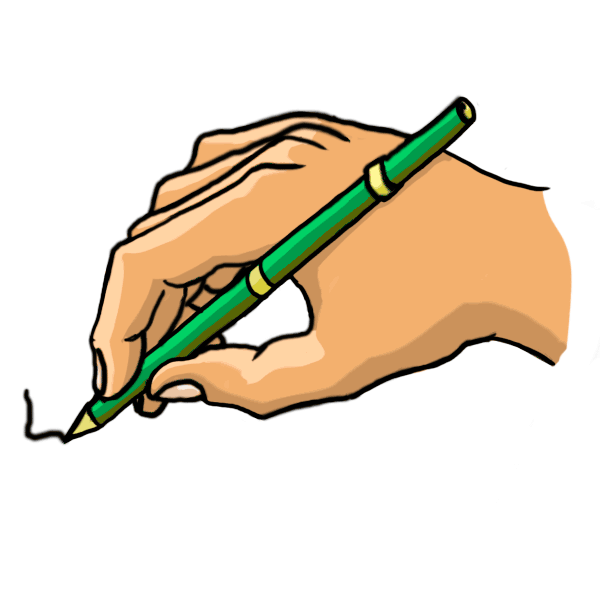